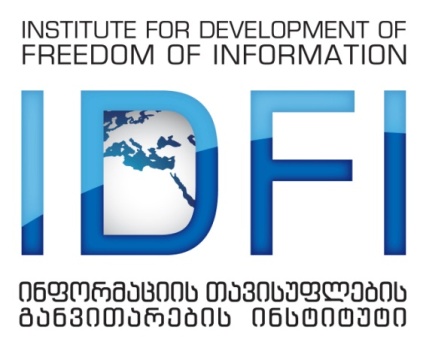 საჯარო და კერძო სექტორებს შორის დიალოგი
ჩართულობის არსებული მექანიზმები და პრაქტიკა
ნინო მერებაშვილი
29 მარტი, 2017
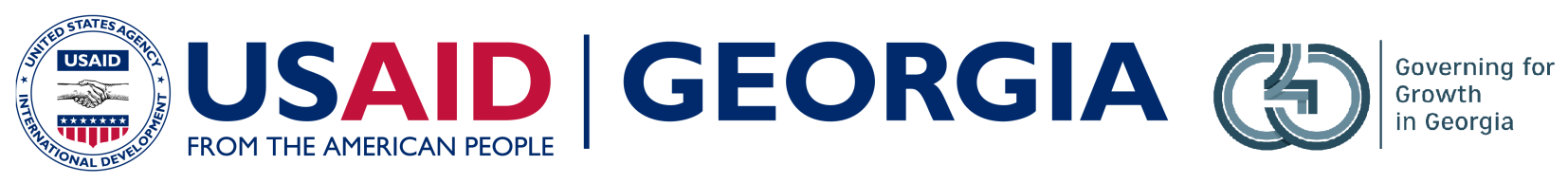 სტრუქტურა
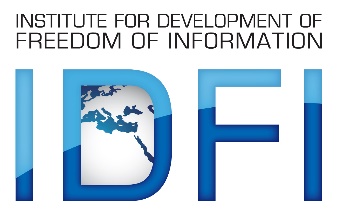 საჯარო ინფორმაციის ხელმისაწვდომობა;
საკანონმდებლო ინიციატივების/წინადადებების ხელმისაწვდომობა;
საჯარო პეტიციები;
საკანონდებლო რეგულაციები და დიალოგის პლატფორმები;
არსებული სისტემური პრობლემები და მათი მოგვარების ალტერნატივები;
მწვანე და თეთრი წიგნები (საერთაშორისო პრაქტიკა);
პოლიტიკის ზოგადი მიმართულებების შემუშავების ეტაპზე კერძო სექტორის ჩართულობის საუკეთესო პრაქტიკა ეროვნულ დონეზე
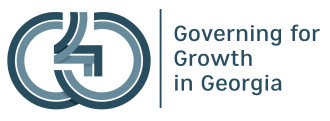 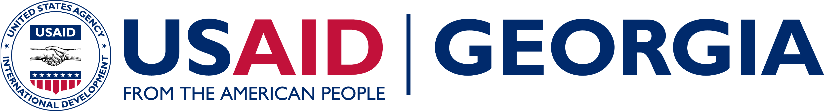 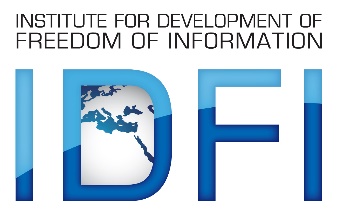 ჩართულობის არსებული მექანიზმებისაჯარო ინფორმაციის ხელმისაწვდომობა
ზოგადი ადმინისტრაციული კოდექსი, მე-3 თავი
საჯარო ინფორმაციის ცნება
მოქმედების სფერო - ყველა საჯარო უწყება და კერძო სამართლის იურიდიული პირი სახელმწიფო დაფინანსების ფარგლებში. 

არ არსებობს დამოუკიდებელი საკანონმდებლო აქტი, თუმცა:
საქართველოსა და ევროკავშირს  შორის ასოცირების შესახებ შეთანხმებასა და მისი დღის წესრიგის განხორციელების 2016 წლის ეროვნულ სამოქმედო გეგმას (მუხლი 70.10); 
საქართველოს 2014-2015 და 2016-2017 წლების ადამიანის უფლებების დაცვის სამთავრობო სამოქმედო გეგმებს (მიზანი 9.3 და 8.1.3);
საქართველოს 2015-2016 წლების ეროვნულ ანტიკორუფციულ სტრატეგიასა და სამოქმედო გეგმას  (მიზანი 3.1); და
ღია მმართველობის პარტნიორობის საქართველოს 2015-2016 და 2016-2017 წლების სამოქმედო გეგმებს (ვალდებულება 10 და ვალდებულება 7).
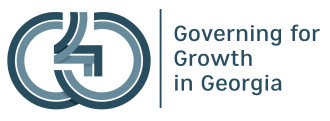 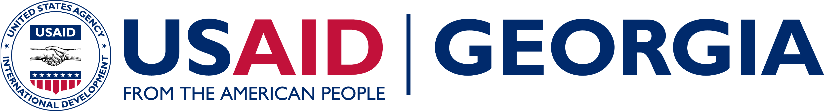 [Speaker Notes: ადმინისტრაციული ორგანო – ყველა სახელმწიფო ან ადგილობრივი თვითმმართველობის ორგანო ან დაწესებულება, საჯარო სამართლის იურიდიული პირი (გარდა პოლიტიკური და რელიგიური გაერთიანებებისა), აგრეთვე ნებისმიერი სხვა პირი, რომელიც საქართველოს კანონმდებლობის საფუძველზე ასრულებს საჯარო სამართლებრივ უფლებამოსილებებს;

ადგილობრივი თვითმმართველობის კოდექსი, მუხლი 85 -]
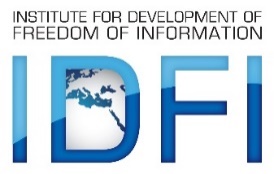 ჩართულობის არსებული მექანიზმებისაკანონმდებლო ინიციატივების/ წინადადებების ხელმისაწვდომობა
სსიპ „საკანონმდებლო მაცნე“
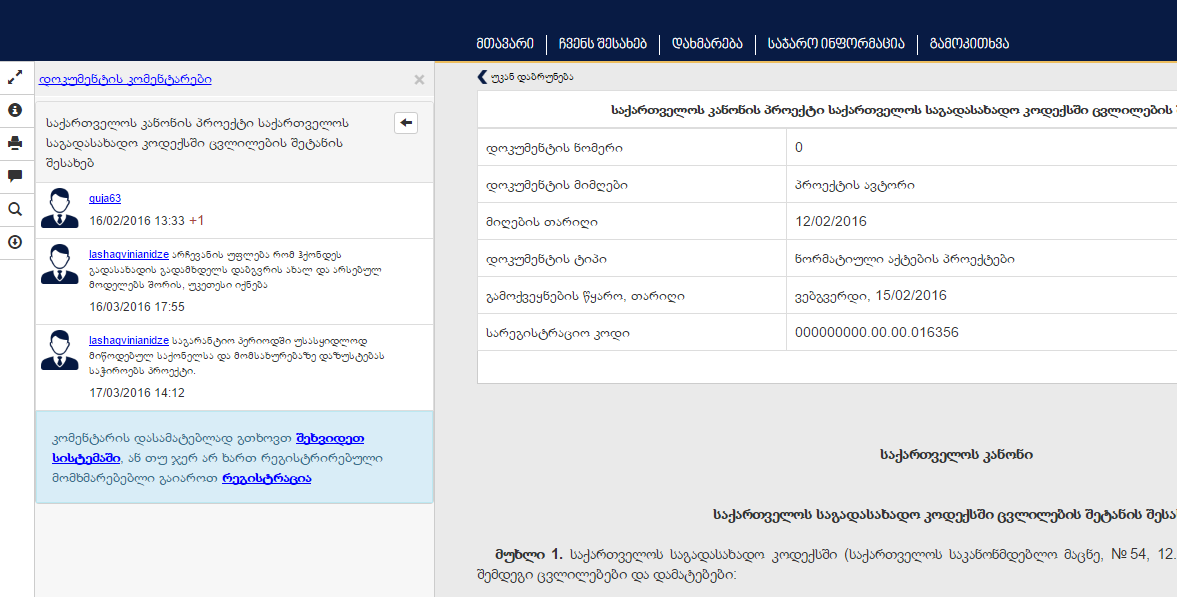 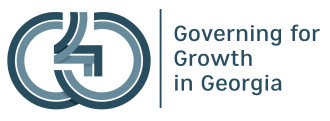 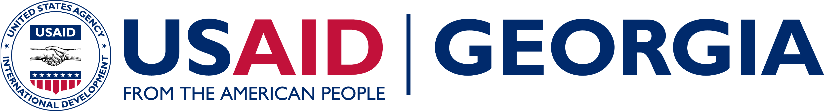 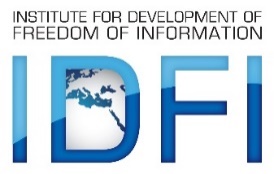 ჩართულობის არსებული მექანიზმებისაკანონმდებლო ინიციატივების/ წინადადებების ხელმისაწვდომობა
საქართველოს პარლამენტი
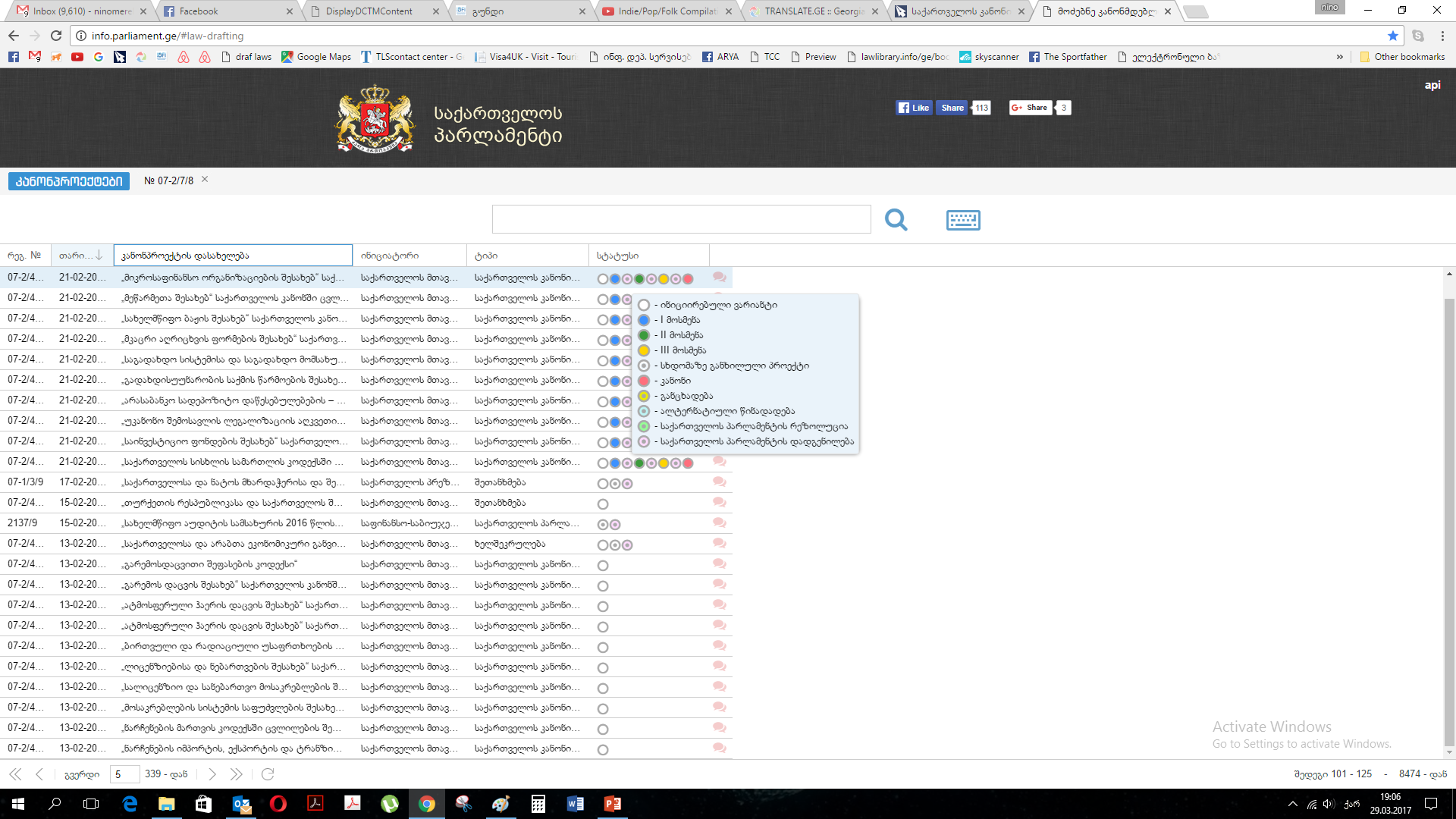 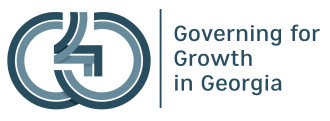 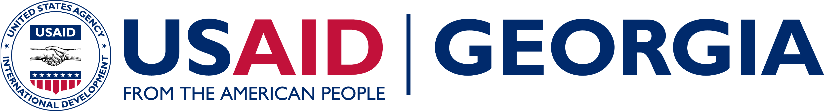 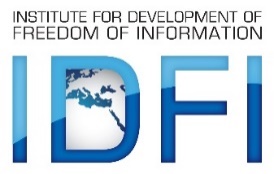 ჩართულობის არსებული მექანიზმებისაკანონმდებლო ინიციატივების/ წინადადებების ხელმისაწვდომობა
კომენტარების ცალმხრივად წარდგენის მექანიზმი; 

არ არსებობს მოქალაქეთა მიერ კანონპროექტებზე გაკეთებულ კომენტარებზე უკუკავშირის მექანიზმი; 

რეკომენდაცია: მოქალაქეთა თუ დაინტერესებულ პირთა კანონშემოქმედებით პროცესში ჩართულობის უზრუნველსაყოფად აუცილებელია, როგორც კომენტარების / წინადადებების / შენიშვნების მიღება, ისე შესაბამისი უკუკავშირის მექანიზმის დანერგვა.
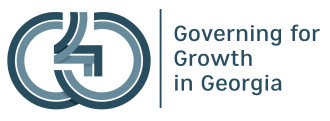 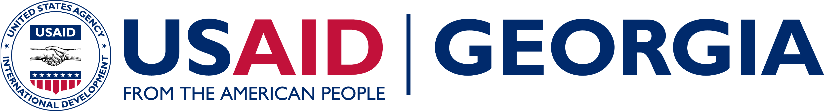 [Speaker Notes: კომენტარების ცალმხრივად წარდგენის მექანიზმი; ვერ იქნება საკანონმდებლო პროცესში მოქალაქეთა სრულყოფილი ჩართულობის გარანტია;
არ არსებობს მოქალაქეთა მიერ კანონპროექტებზე გაკეთებულ კომენტარებზე უკუკავშირის მექანიზმი; ამ ეტაპზე, კომენტარების გათვალისწინება ან მათზე უკუკავშირი მხოლოდ პარლამენტის წევრთა კეთილ ნებაზეა დამოკიდებული.]
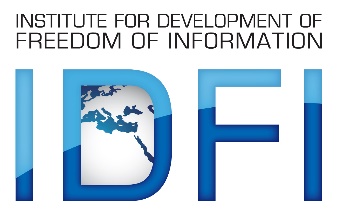 ჩართულობის არსებული მექანიზმებისაჯარო პეტიციები
პირთა ჯგუფის წერილობითი მიმართვა პარლამენტის თავმჯდომარის სახელზე, რომელიც შეეხება სახელმწიფოებრივ ან საერთო პრობლემებიდან გამომდინარე საკითხებს;

წარდგენის შემდეგ პეტიცია შესასწავლად და განსახილველად გადაეცემა შესაბამის კომიტეტს ან დროებით კომისიას, რომელიც იღებს შემდეგ გადაწყვეტილებათაგან ერთ-ერთს: 
1. განიხილავს პეტიციას პარლამენტის პლენარულ სხდომაზე; 
2. უგზავნის პეტიციას შესაბამის სამინისტროს, უწყებას; 
3. მიზანშეუწონლად მიიჩნევს პეტიციის განხილვას. 

პასუხი ავტორს ეცნობება 1 თვის ვადაში.
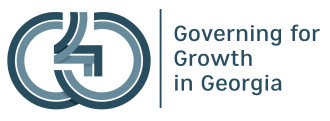 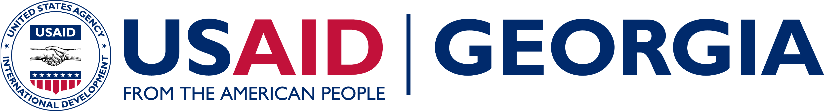 [Speaker Notes: პეტიციის სამინისტროსთვის ან სხვა უწყებისთვის გაგზავნის შემთხვევაში, ეს უკანასკნელი 1 თვის განმავლობაში პეტიციასთან დაკავშირებით პასუხს მის ავტორს და შესაბამის კომიტეტს ან დროებით კომისიას აცნობებს.]
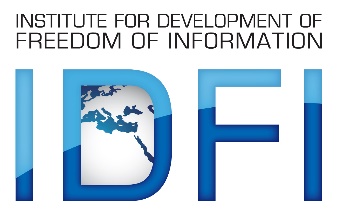 ჩართულობის არსებული მექანიზმებისაჯარო პეტიციები
ოფიციალური მონაცემებით 2012 წლის 20 დეკემბრიდან - 2016 წლის 12 ივლისამდე საქართველოს პარლამენტის თავმჯდომარის სახელზე დარეგისტრირდა სულ 19 პეტიცია.

მიანიშნებს სამოქალაქო მონაწილეობის და საპარლამენტო ზედამხედველობის ამ მნიშვნელოვანი მექანიზმისადმი საზოგადოებრივი ნდობის ნაკლებობაზე და მოსახლეობის არაინფორმირებულობაზე. 
რეკომენდაცია: პარლამენტის ვებგვერდზე შეიქმნას პეტიციების წარდგენის, მათზე თვალყურის მიდევნების და რეაგირების ელექტრონული მექანიზმი.
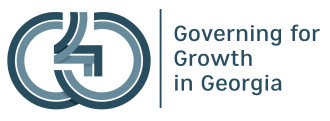 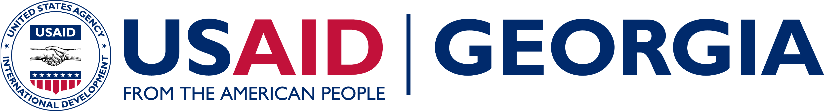 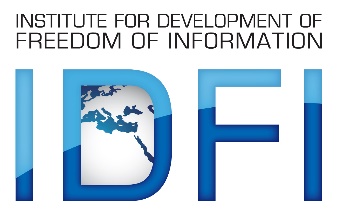 ჩართულობის არსებული მექანიზმებისაკანონმდებლო რეგულაციები
არ არსებობს კანონპროექტების/რეფორმების შემუშავების პროცესში საჯარო დისკუსიების გამართვის ვალდებულება (გამონაკლისი საკონსტიტუციო ცვლილებები).

საჯარო და კერძო სექტორს შორის დიალოგი დამოკიდებულია ინდივიდთა/საჯარო მოხელეთა კეთილ ნებაზე.

იგეგმება სპეციალური პლატფორმის შექმნა საქართველოს პარლამენტში.
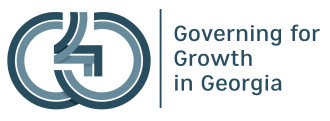 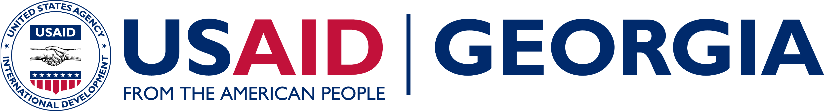 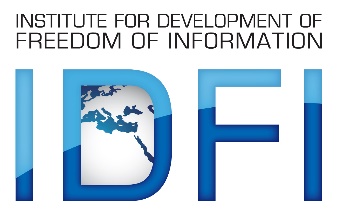 ჩართულობის არსებული მექანიზმებიპლატფორმების მაგალითები
პრემიერ-მინისტრთან არსებული ეკონომიკური საბჭო
იუსტიციის სამინისტროსთან არსებული ანტიკორუფციული საბჭო
იუსტიციის სამინისტროსთან არსებული კერძო სამართლის რეფორმის განმახორციელებელი უწყებათაშორისი საკოორდინაციო საბჭო
სურსათის ეროვნულ სააგენტოსთან არსებული საზოგადოებრივი დარბაზი
საქართველოს პრემიერ-მინისტრთან არსებული ინვესტორთა საბჭო
ეკონომიკისა და მდგრადი განვითარების სამინისტროსთან არსებული ვაჭრობის ხელშემწყობი ჯგუფი (TAG) 
საქართველოს ბიზნესომბუდსმენი
ღია მმართველობა საქართველოს ფორუმი
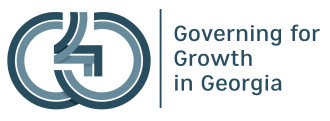 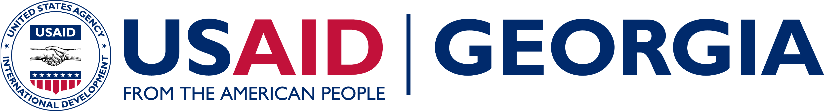 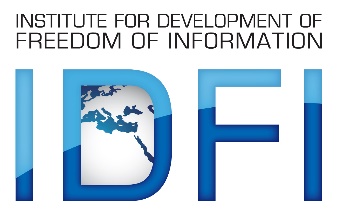 ჩართულობის არსებული მექანიზმებიპრობლემები
არ არსებობს ერთიანი სტანდარტი კერძო სექტორის ჩართულობისთვის

არსებული მექანიზმები უფრო ხშირად ასრულებს საკონსულტაციო როლს და ნაკლებად გამოიყენება გადაწყვეტილების პროცესში მხარეების ჩართულობისთვის

ჩართულობის არსებული მექანიზმების გამოყენება არ არის უზრუნველყოფილი პოლიტიკის შემუშავების საწყის ეტაპებზე

ყოველთვის არ არის განსაზღვრული შეხვედრების პერიოდულობა, სიხშირე, დაინტერესებული მხარეების წარმომადგენლობითობა

მაღალი დონის პოლიტიკური შეხვედრები ყოველთვის არ უზრუნველყოფს ყველა დაინტერესებული მხარის ჩართულობას
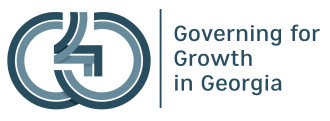 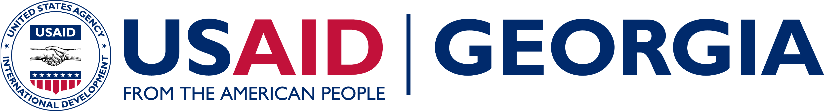 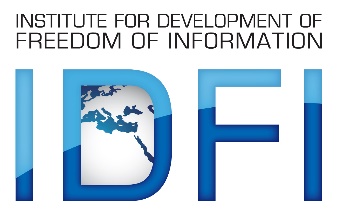 ჩართულობის არსებული მექანიზმებიპრობლემები
არ არსებობს ნათლად გაწერილი ვალდებულებები დიალოგის მაღალი ხარისხის უზრუნველსაყოფად მაგ. წერილობითი უკუკავშირი კომენტარების შემთხვევაში

ორიენტირებულია მსხვილ ინვესტორებზე, მცირე და საშუალო ბიზნესი არასაკმარისად არის წარმოჩენილი 

არ ხდება ჩართულობის ხარისხის მონიტორინგი და შეფასება

ყველა შემთხვევაში არ არის ნათელი რომელ საკითხებს ფარავს

არაერთი მაღალი დონის უწყებათაშორისი საბჭოს არსებობის პირობებში არსებობს ინტერესების გადაფარვის საშიშროება

არ არის ნათელი შეხვედრების შემდგომი აქტივობები და შედეგი
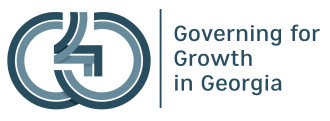 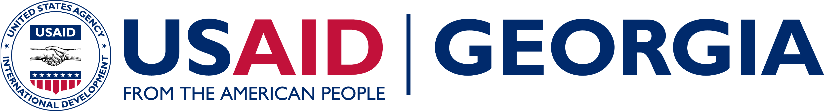 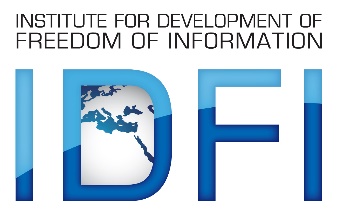 ჩართულობის არსებული მექანიზმებიპრობლემების მოგვარების ალტერნატივები
პოლიტიკის შემუშავების საწყის ეტაპებზე სისტემატიური დიალოგის მექანიზმის არსებობა მონაწილეობის ნათელი კრიტერიუმებით

დიალოგის ხელშემწყობი ნეიტრალური ფასილიტატორის არსებობა

ჩართულობის ხარისხის მონიტორინგისა და შეფასების სისტემის არსებობა
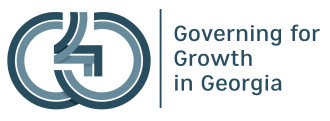 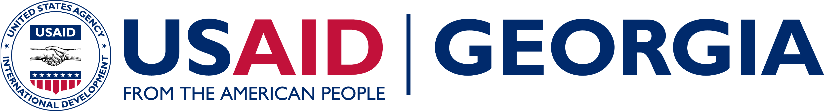 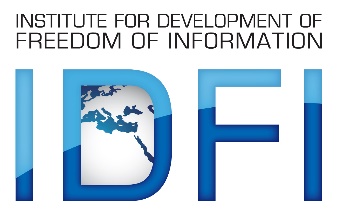 ჩართულობის არსებული მექანიზმებიპრობლემების მოგვარების ალტერნატივები
სავალდებულო ცენტრალიზებული მოდელი

სავალდებულო არაცენტრალიზებული მოდელი

ნახევრად სავალდებულო ალტერნატივა

ნებაყოფლობითი ალტერნატივა
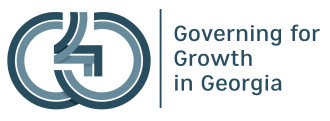 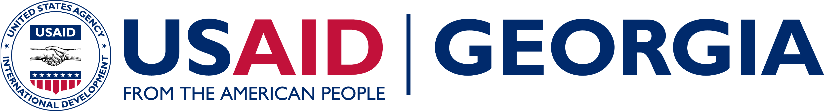 [Speaker Notes: ამ მოდელის მიხედვით, ერთ ცენტრალურ ორგანოს უნდა დაევალოს საჯარო პოლიტიკის პროცესის საწყის ეტაპებზე დაინტერესებულ მხარეებთან ჩართულობის უზრუნველყოფა. ახალი ადმინისტრაციული ორგანოს შექმნისგან თავის აცილების მიზნით, აღნიშნული ფუნქციები შესაძლოა დაევალოს საქართველოს მთავრობის ადმინისტრაციას, ან საჯარო სამსახურის ბიუროს. 
სავალდებულო მოდელის მეორე ვარიანტია, თითოეულ სამინისტროს დაევალოს საჯარო პოლიტიკის პროცესის საწყის ეტაპებზე დაინტერესებულ მხარეებთან ჩართულობის უზრუნველყოფა. 
შუალედური ვარიანტის სახით შეიძლება ჩართულობის უზრუნველყოფა სავალდებულო გახდეს არა ყველა კანონპროექტისთვის, არამედ ეკონომიკაზე და საზოგადოებაზე ყველაზე დიდი გავლენის მქონე ცვლილებების შემთხვევაში. 
ნებაყოფლობითი ალტერნატივის სახით უნდა მოხდეს ჩართულობის წახალისება, მაგრამ არა სავალდებულო ფორმით. კერძოდ, უნდა შემუშავდეს ჩართულობის ნათელი სახელმძღვანელო პრინციპები და ჩაუტარდეს ტრენინგები სამინისტროების შესაბამის დეპარტამენტებს ან/და პიროვნებებს. ამას გარდა, სასარგებლო იქნება წახალისების მექანიზმის შემუშავება, რომელიც უნდა ეფუძნებოდეს ჩართულობის ხარისხის მონიტორინგსა და შეფასებას.]
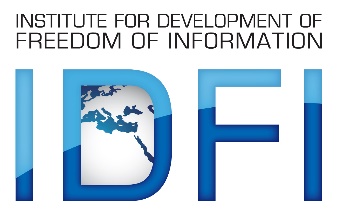 ჩართულობის არსებული მექანიზმებიმწვანე და თეთრი წიგნები(Green Papers and White Papers)
მწვანე წიგნი - მთავრობის მიერ შექმნილი საკონსულტაციო დოკუმენტი რეფორმის კონცეფციაზე მუშაობის საწყის ეტაპზე.

მიზანი: საჯარო პოლიტიკის კონკრეტული სფეროს გარშემო დისკუსიის დაწყება. 

შინაარსი: მწვანე წიგნი არ მოიცავს კონკრეტული ქმედებების განხორციელების ვალდებულებას, არამედ აღწერს პრობლემას და ის მოიცავს მისი მოგვარების რამდენიმე ალტერნატიულ გზას. 

მწვანე წიგნმა შესაძლოა წარმოშვას საკანონმდებლო ცვლილებების საჭიროება, რაც შემდგომ იწერება ე.წ. თეთრ წიგნში.
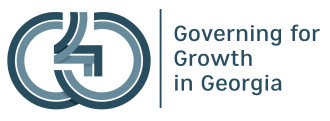 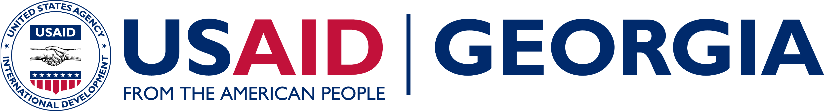 [Speaker Notes: მწვანე წიგნი შექმნილია იმისთვის, რომ საზოგადოებას ქონდეს საშუალება, გაეცნოს არსებულ პრობლემას და იმსჯელოს მისი მოგვარების გზებზე.]
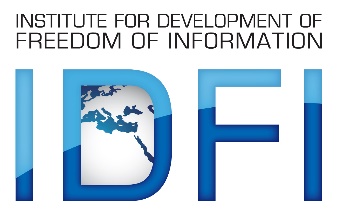 ჩართულობის არსებული მექანიზმებიმწვანე და თეთრი წიგნები(Green papers and White papers)
მწვანე წიგნი - მაგალითი: მწვანე წიგნი ერთიანი კაპიტალის ბაზრის შექმნის შესახებ.

ევროკავშირის ქვეყნებს შორის ერთიანი კაპიტალის ბაზრის შექმნის შესახებ იდეის განხილვის საწყის ეტაპზევე მომზადდა მწვანე წიგნი. დოკუმენტი აღწერდა არსებულ პრობლემას - ევროპული ბიზნესის დამოკიდებულება საბანკო სექტორზე და სუსტი კაპიტალის ბაზრის არსებობა. ის ჩამოთვლიდა პრობლემის მოგვარების ალტერნატივებს და საბოლოო მიზნად ძლიერი და ერთიანი კაპიტალის ბაზრის შექმნას ისახავდა. რეფორმის დაგეგმვის ადრეულ ეტაპზევე ჩართულნი იყვნენ საფონდო ბირჟებისა და საბანკო სექტორის  წარმომადგენლები.
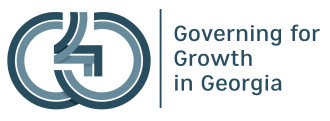 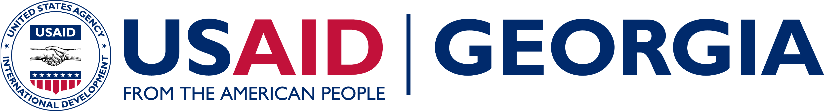 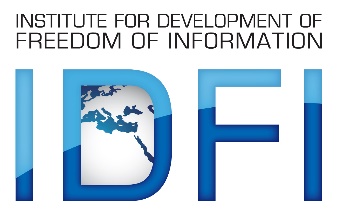 ჩართულობის არსებული მექანიზმებიმწვანე და თეთრი წიგნები(Green Papers and White Papers)
თეთრი წიგნი - კონკრეტული საკანონმდებლო ცვლილებების შემცველი საჯარო პოლიტიკის დოკუმენტი.

მიზანი: საკანონმდებლო ინიციატივის ჩამოყალიბება.

შინაარსი:  მწვანე წიგნისგან განსხვავებით შეიცავს დაგეგმილი კანონის ან ცვლილებების პროექტს. წარმოადგენს დაინტერესებულ ჯგუფებთან შემდგომი კონსულტაციებისა და დისკუსიის საფუძველს.

კონსულტაციების შედეგად თეთრი წიგნი შესაძლოა შეიცვალოს პარლამენტში ფორმალურად ინიცირებამდე.
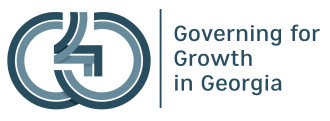 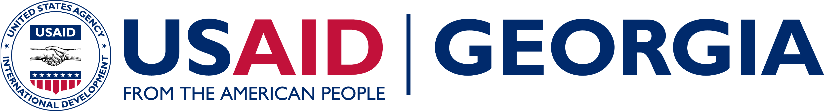 [Speaker Notes: მწვანე წიგნი შექმნილია იმისთვის, რომ საზოგადოებას ქონდეს საშუალება, გაეცნოს არსებულ პრობლემას და იმსჯელოს მისი მოგვარების გზებზე.]
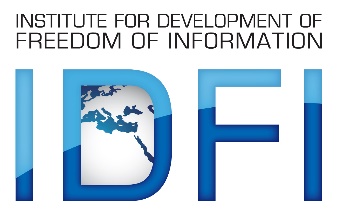 ჩართულობის არსებული მექანიზმებიმწვანე და თეთრი წიგნები(Green papers and White papers)
თეთრი წიგნი - მაგალითი: თეთრი წიგნი მდგრადი და ღირსეული პენსიის შესახებ

იქიდან გამომდინარე, რომ თეთრი წიგნი მწვანე წიგნის შემდგომ ეტაპს წარმოადგენს, დოკუმენტის ძირითადი ნაწილი განიხილავს არა პრობლემის გადაჭრის სხვადასხვა ალტერნატიულ გზებს, არამედ წარმოადგენს პრობლემის გადაჭრის უკვე არჩეული მიმართულების დეტალურ ანალიზს. კერძოდ, საპენსიო ასაკის გაზრდასა და გათანაბრებას, კერძო საპენსიო ფონდის შექმნის წახალისებას, სამუშაო ადგილების ადაპტაციას დასაქმებულთა მრავალფეროვანი კატეგორიებისთვის და ა.შ.
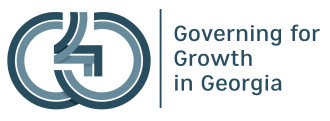 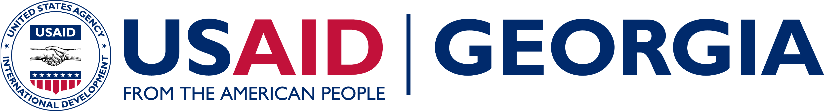 [Speaker Notes: აღსანიშნავია, რომ თეთრი წიგნი ეფუძნება რეფორმის უფრო ადრეულ ეტაპზე აქტიურად მიმდინარე განხილვებსა, როდესაც ყველა დაინტერესებულ მხარეს შორის მიმდინარეობდა დისკუსიები რეფორმის განხორციელების ეფექტური მიმართულების არჩევის შესახებ.]
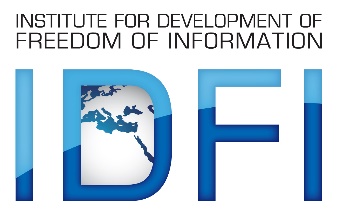 პოლიტიკის ზოგადი მიმართულებების შემუშავების ეტაპი
შექმნილია წინასწარი დოკუმენტი, რომელიც აღწერს არსებულ პრობლემებს (შესაძლებელია შეიცავდეს პრობლემათა გადაჭრის ალტერნატივებს, მხოლოდ დისკუსიის ხელის შეწყობის მიზნით)
იდენტიფიცირებული და ინფორმირებულია ყველა დაინტერესებული პირი;
შექმნილია შესაბამისი ფორუმი მათი აქტიური მონაწილეობისთვის პროცესში; 
ეძლევათ საკმარისი დრო დისკუსიისთვის მომზადებითვის და ეცნობებათ წინასწარ;
გადაწვეტილების მიღება არ ხდება ერთპიროვნულად;
მონაწილე მხარეებ განემარტებათ მათი რეკომენდაციის გათვალისწინების ან გათვალისწინებაზე უარი თქმის მიზეზები
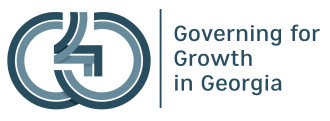 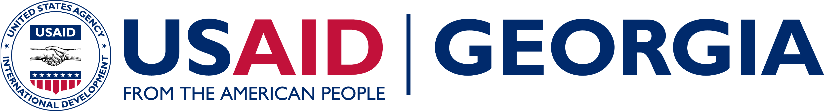 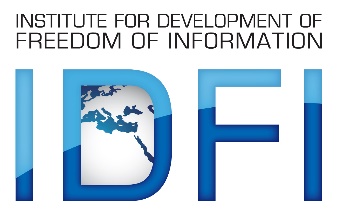 პოლიტიკის ზოგადი მიმართულებების შემუშავების ეტაპი არსებული კარგი პრაქტიკა
საქართველოს კანონის პროექტი საგადასახადო კოდექსში ცვლილებების შეტანის შესახებ (კორპორატიული საშემოსავლო გადასახადი, ესტონური მოდელი);

ინოვაციების შესახებ საქართველოს კანონის პროექტი;

საქართველოს კანონის პროექტი მაღალმთიანი რეგიონების განვითარების შესახებ;

საქართველოს კანონის პროექტი ვაზისა და ღვინის შესახებ საქართველოს კანონში ცვლილების შეტანის თაობაზე.
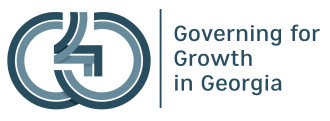 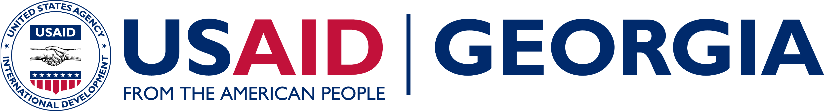 კანონპროექტების რეიტინგი კერძო და საჯარო სექტორებს შორის დიალოგის ხარისხის მიხედვით
დაჯილდოვებული კანონპროექტები
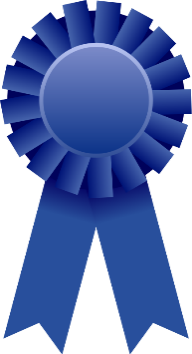 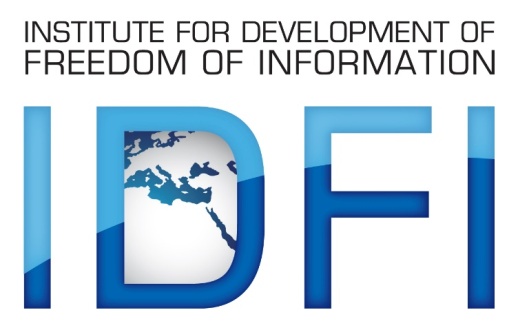 მადლობა ყურადღებისთვის!
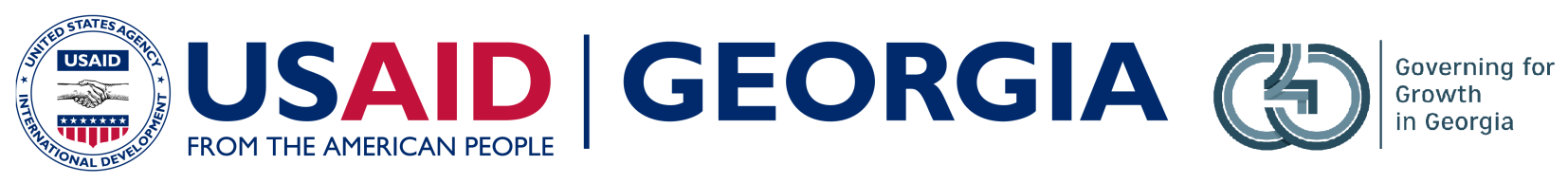